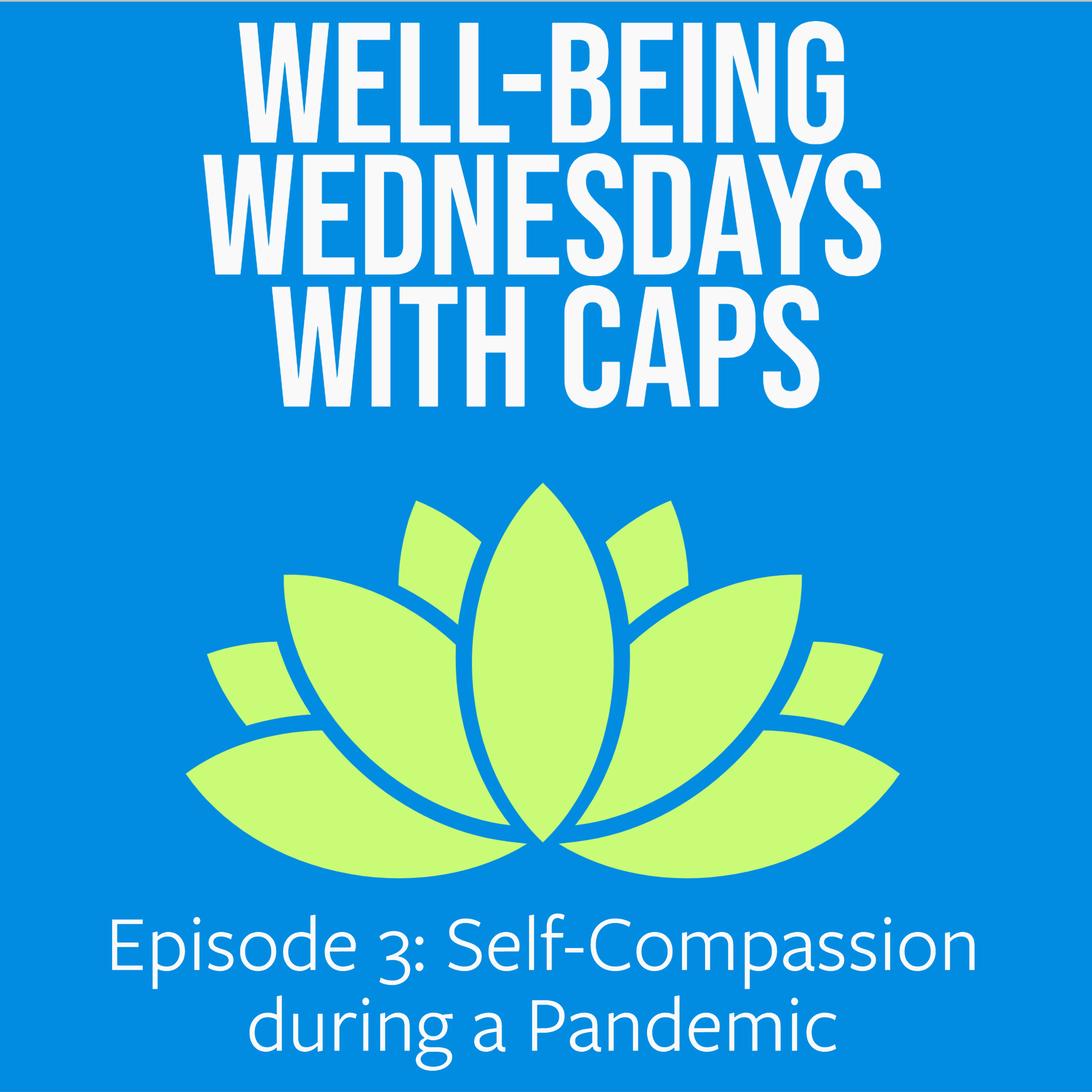 Keep your computer muted
Feel free to turn off the video
Use the ‘chat’ feature to ask questions
Share with friends!
Find recorded episodes at:
https://campushealth.tulane.edu/caps 
Follow us on Instagram @tucampushealth for updates
Zoom-land Ground Rules
Self-Compassion During a Pandemic
Dr. Dani Archie
What is compassion?
Think of a time that you felt compassion for another person.
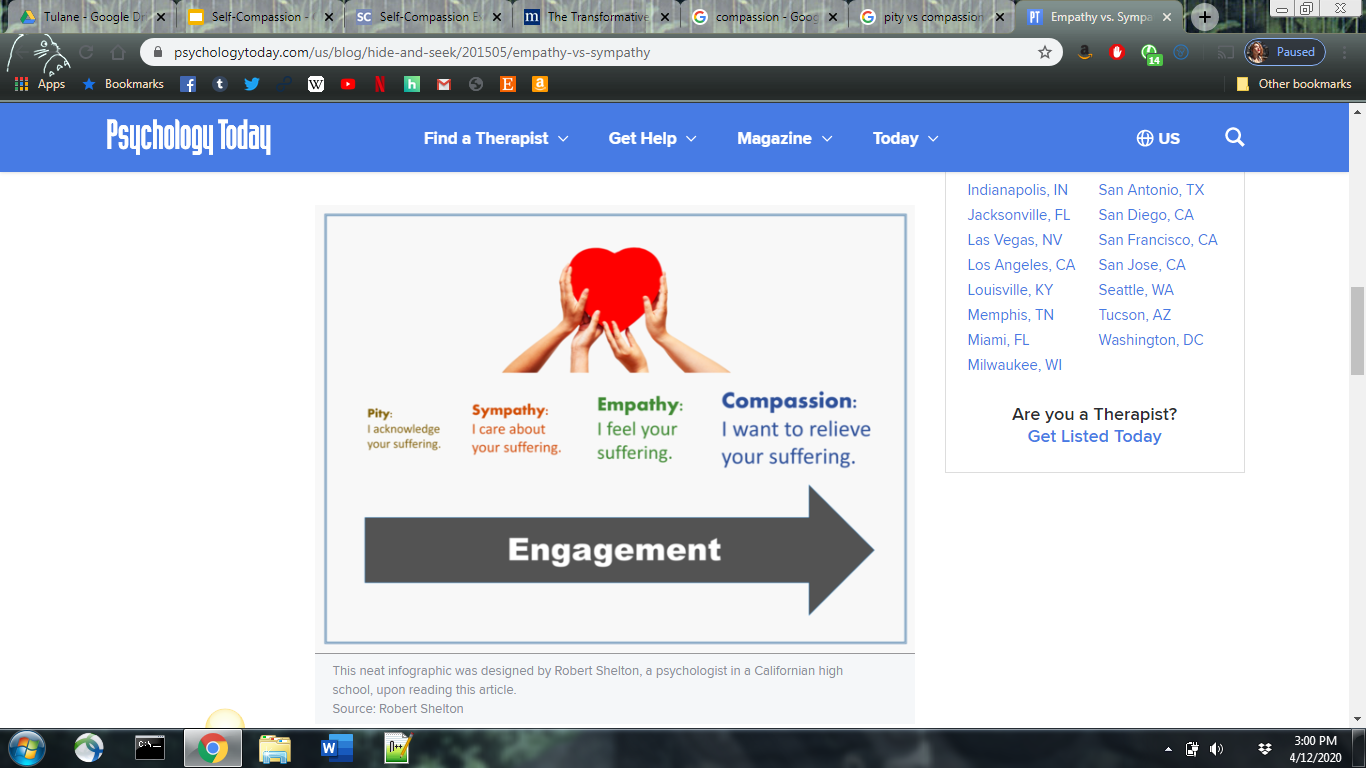 Why Self-Compassion?
Practicing self-compassion leads to:
Lower depression and anxiety
Increased life satisfaction and happiness
Increased motivation and productivity 
Improved resiliency to stress
Step 1: Mindful Awareness
“This is a moment of suffering”

What emotions are you experiencing?

What physiological sensations are you experiencing?
Step 2: Common Humanity
“Suffering is a part of life”, “I’m not alone”, “Many people are struggling right now”, “We all make mistakes”

Everyone deserves understanding and care, so that means you too
Remember the feeling of compassion from earlier
Step 3: Be Kind to Yourself
Use supportive touch
Create self-affirmations 
Talk to yourself as you would a close friend 
Challenge self-criticism compassionately
Forgive yourself
For more information on self-compassion
https://self-compassion.org/

https://centerformsc.org/10-self-compassion-practices-for-covid-19/
CAPS Services & Additional Resources
Emergency walk-in hours will be available at the Uptown CAPS location, Monday to Friday, 12:00 PM-4:00 PM.
Contact our Care Coordinator (for mental health referrals only)Phone: 504-314-2277 Email: carecoordinator@tulane.edu
The Line is available 24/7 to Tulane students. Call or text The Line, 24/7, at (504) 264-6074.
https://campushealth.tulane.edu/health-center/primary-care/infectious-disease-care/coronavirus-covid-19/coping-tools
For students with Tulane Student Health Insurance, access tele-mental health services at betterhelp.com.
https://www.psychologytools.com/articles/free-guide-to-living-with-worry-and-anxiety-amidst-global-uncertainty/
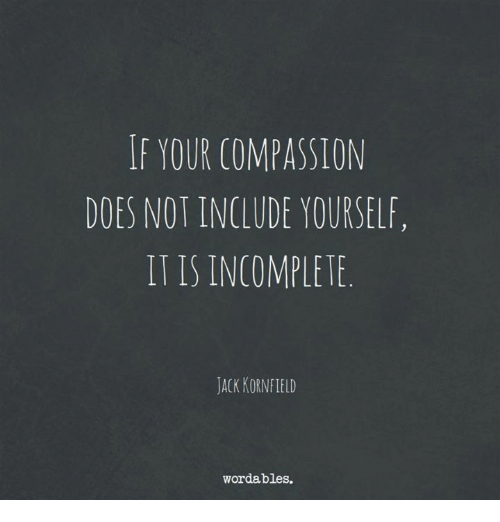